محاضرات في اللغة العربية
المرحلة الاولى
د. محمود حسين
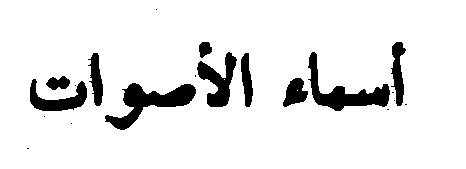